Activities to do independently
Read a book to yourself for 30 minutes
Use the leaf dial on the next slide to go and explore leaves that you have in your garden
Do some drawings/rubbings of the leaves 
http://www.robbiddulph.com/draw-with-rob
Use the above link to create pictures by following the steps with Rob
Play with some Lego or Duplo to create something that fits with one of our topics
Make up some exercises that you and your family can do in the garden
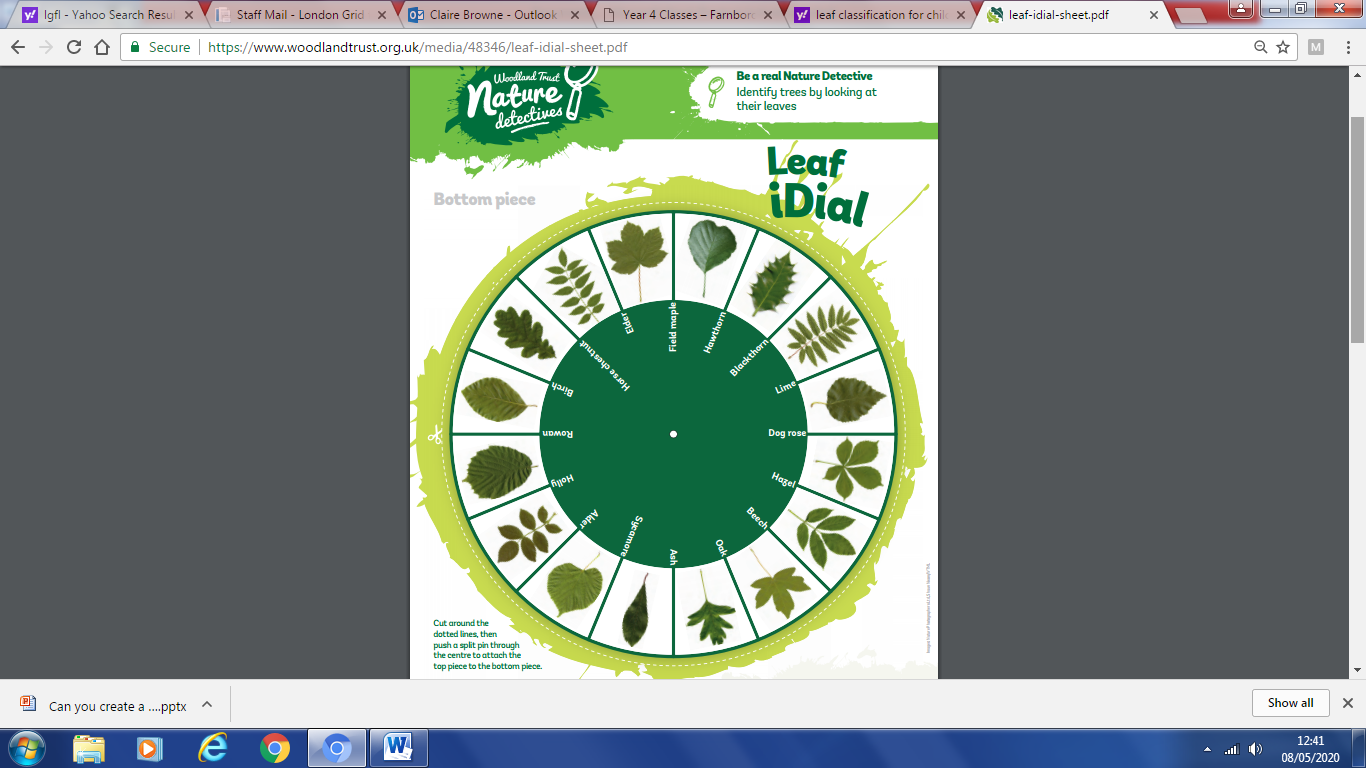